HINDI  DEPARTMENTIQAC Report : 2015 -19
Hindi Department is one of the  oldest department

Established in 1968 started with B.A. Pass Course
1973 Hon’s Course in Hindi introduced
1987 M.A. in Hindi  introduced
COURSES OFFERED
Hindi Department teaches :-

B.A. HONS.

B.A. PROGRAMME – 1st year+ 2nd year (1st,2nd,3rd & 4th semester) HINDI ‘B’   &  ‘C’

B.COM.PROGRAMME – 1ST year + 2ND  year(2nd & 3rd semester) HINDI ‘B’&’C’

CTH Hindi ( Compulsory test in Hindi for students who have done Hindi upto or below class VII ) for all honours and B.A.& B.COM.Prgm

Skill Enhancement Course to Hindi Hons .

EVS to Hindi Hon’s & BA Prgm(2015 – 2018)
HINDI  DEPARTMENTReport -2015-17
Name of inter-disciplinary courses and the Departments / Units  involved
English Department teaches Ability Enhancement Compulsory Course  to Hindi Hons. 1st year.
    
 Philosophy Department teaches the following course to      Hindi Hons.  :-
   a) Logic to 3rd year. 
   b) Ethics to 2nd year.

 History Department teaches Generic paper to Hindi Hons. 1ST year & 2nd year.

 Pol.Science Department taught ’ Reading Gandhi’ to Hindi Hons. 2nd year.
HINDI  DEPARTMENTReport -2015-17
All Hons. & BA / B.COM.Programme courses are in semester mode and follow the CBCS .

 University Examinations contains 75% and  internal assessment 25% marks.

Hindi is offered as- 
 Ability enhancement compulsory course 
Generic elective subject  to other departments under    CBCS by the University.

  It is unfortunate that students prefer foreign language at school level,therefore,they don’t opt for Hindi at college level.
HINDI  DEPARTMENTReport -2015-17
Details of courses / programmes discontinued (if any) with reasons:-

a) Earliar Qualifying Hindi was a compulsory subsidiary subject . It was replaced in CBCS as Ability Enhancement compulsory course in BA , B.COM. Hon’s & prog. But as there is a choice between Hindi and English, ALL  STUDENTS  in JMC opt for English.


b) HindI  ‘A’  course for BA / B.COM. Programme meant for students who studied Hindi upto class 12th is discontinued as we dont have enough number of students opting for it.

c)  Hindi ‘C’ course for BA / B.COM. Programme meant for students who studied Hindi upto class 8th discontinued in some semesters as History,Pol.Science , Philosophy options are offered along with Hindi.The students don’t opt for Hindi.
Total  Teaching  Posts at  present –  9
FACULTY                  PROFILE
FACULTY PROFILE
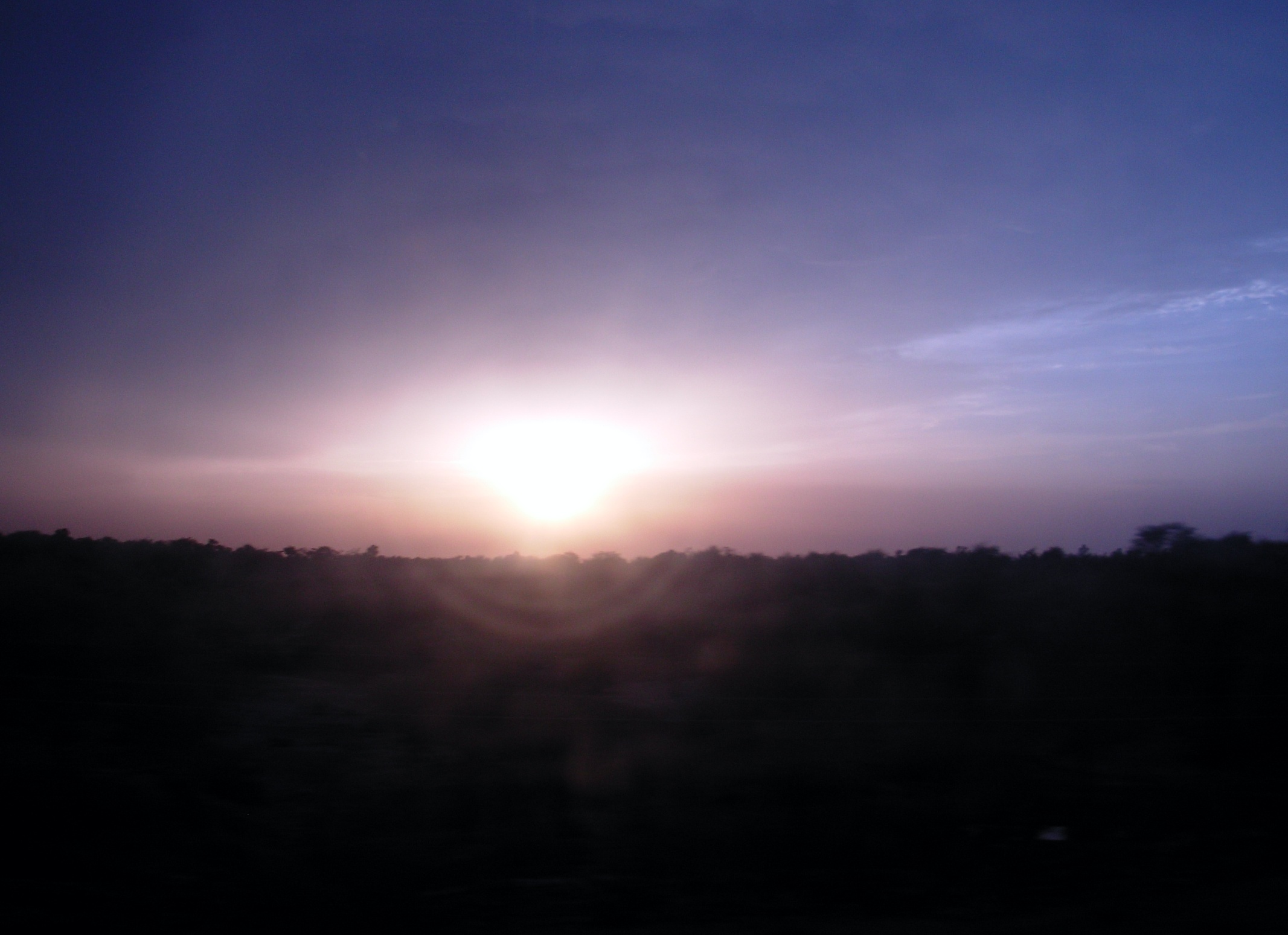 PUBLICATIONS
Participation of faculty in National/ Internatioanl level conference/ orientation / refresher course
Faculty as member in various panels & committee
1. DR. ARCHANA SHARMA
 Convenor Question Bank, SSC
 Member interview Board, SSC
Member various course committee of Dept. of Hindi, Delhi University
Member Moderation committee Dept. of Hindi, Delhi University
Member Syllabus committee B.Voc.  
 2. DR. NEELAM RISHI
  Member various courses committee of Dept. of Hindi, Delhi University
  Member Question Bank,SSC
 3. DR. SHARDA BHATNAGAR
 Member Question Bank ,SSC
4. DR. MEENAKSHI KUMAR
Resource person workshops organized by SCERT – TGT & PGT Hindi
All  faculty  members  are  always  eager  to   enhance  their  knowledge  &  skills through refreshers course and orientation .
 Teachers  do  not  limit  themselves  to  the  time-table  only  but  are  always  available to  the  students. Mentor – ward  system  and  remedial classes are of great help.  
Our  teachers  have  been  actively  involved  in  many  important  societies  of  college ,e.g. N.S.S.,N.C.C. ,W.S.C. , PTSA, E.O.C. Time-Table , Magazine, Green Society and NCWEB etc.
Percentage of lectures delivered and practical classes handled programme- wise by permanent and temporary faculty
Permanent Faculty : 10+6=16 (After 2016)
                                    12+6=18 (Before 2016)

Adhoc : 12+6=18  (After 2016)
                    15+7= 22  ( Before 2016)
Strength of the Department

No. of students

Hindi Hons. : 130-170 approx.
B.A. (Prog.), B.com – Prog. : approx.700
   CTH for all Hon’s courses : 15 -17
Student- Teacher Ratio
Hon’s – 25 : 1

B.A. Prog. – 60 : 1

B.COM. – 28 : 1
DIVERSITY  OF  STUDENTS
Hindi Hons. has a very diverse group of   
   students 

 Students from Economically weaker sections-75%
( Monthly income upto 10,000/- )
 Students from Very traditional Background-85%
( Extended joint-family) 
Students from educated background-15%
( Parent’s education upto Graduation )
 First generation students going for higher education-70%
DIVERSE  GROUP  OF  STUDENTS
HINDI AND NON-HINDI REGION
CAT. ’A’
 HINDI SPEAKING STATES

CAT. ’B’
  STATES WHICH ARE ADJOINING HINDI - SPEAKING STATES e.g. MAHARASHTRA

CAT.’C’
  SOUTHERN  STATES
     e.g.TAMILNADU, KERALA etc.
SOME  IMPORTANT PROJECTS  DONE  BY  THE  STUDENTS 

COLLECTION  OF  FOLK SONGS
THEIR  LIFE-EXPERIENCE  IN AUTOBIOGRAPHIC  FORM.
WOMEN AS HOME MAKER
PROJECTION  OF COMMON-MAN IN HINDI-POETRY (1960-1970’s Poems collected).
ENVIORNMENT AND LITERATURE (Concerns about enviornment in Hindi Poetry)
ANALYSIS OF THREE GENERATIONS. UNDERSTANDING THEIR FAMILY ROOTS.
Relationship  between  language, culture & values
INNOVATIVE  PEDAGOGY
THROUGH THE VARIOUS FORMS OF ART AND LITERATURE PREVALENT IN THEIR MOTHER TONGUE,STUDENTS SHARE AND EXCHANGE CULTURAL VALUES AMONGST THEMSELVES.
Important  points  are  read  and  discussed  in  the  class
Self - study
Students are motivated to read and  research beyond their syllabus.
Students  are  provided  relevent  reading material , articles published in magazines and journals
INNOVATION  TO  PEDAGOGY
PAPER  PRESENTATION
e.g.Projects on Enviornmental issues described in various forms of Folk-art & Relevance of Poetics to Life, by the students.
Group  discussions
Inter - relationship of the issues raised in the text to life.
Role - play  method
Students enact various characters of the text e.g.Enacting the protagonist YAKSH of KALIDAS ‘s MEGHDOOT,Enacting the character of chhoti bahu of REED KI HADDI.
Project  work – adaptation of one literary form to another
Stories CHIEF KI DAWAT,YUGSANDHI,BADE GHAR KI BETI & POOS KI RAAT etc.were converted into play and Play REED KI HADDI  into story.
CURRICULUM IMPLEMENTATION THROUGH INNOVATIVE METHODS OF TEACHING
Inviting resource person
Prof. Mukesh Garg on Reeti – kaal.
Prof. Prem Singh on Stri – Vimarsh.
Dr. Parul Pant on Enviornment, literature and Human being.
MOVIES  SCREENING
Meera, Teesari Kasam, Tamas .
DOCUMENTRY  SCREENING
Based on literature of Naagaarjun, Subhadra kumaari Chauhan, Vishnu Prabhaakars, Jaishankar Prasad .
WORKSHOPS
Workshop on Personality Development in collaboration with CHETNA(NGO)
POWER POINT PRESENTATIONS



Audio-video recording of the lecture
INPUT VIDEOS 


STREET  PLAYS & plays


Loud  reading
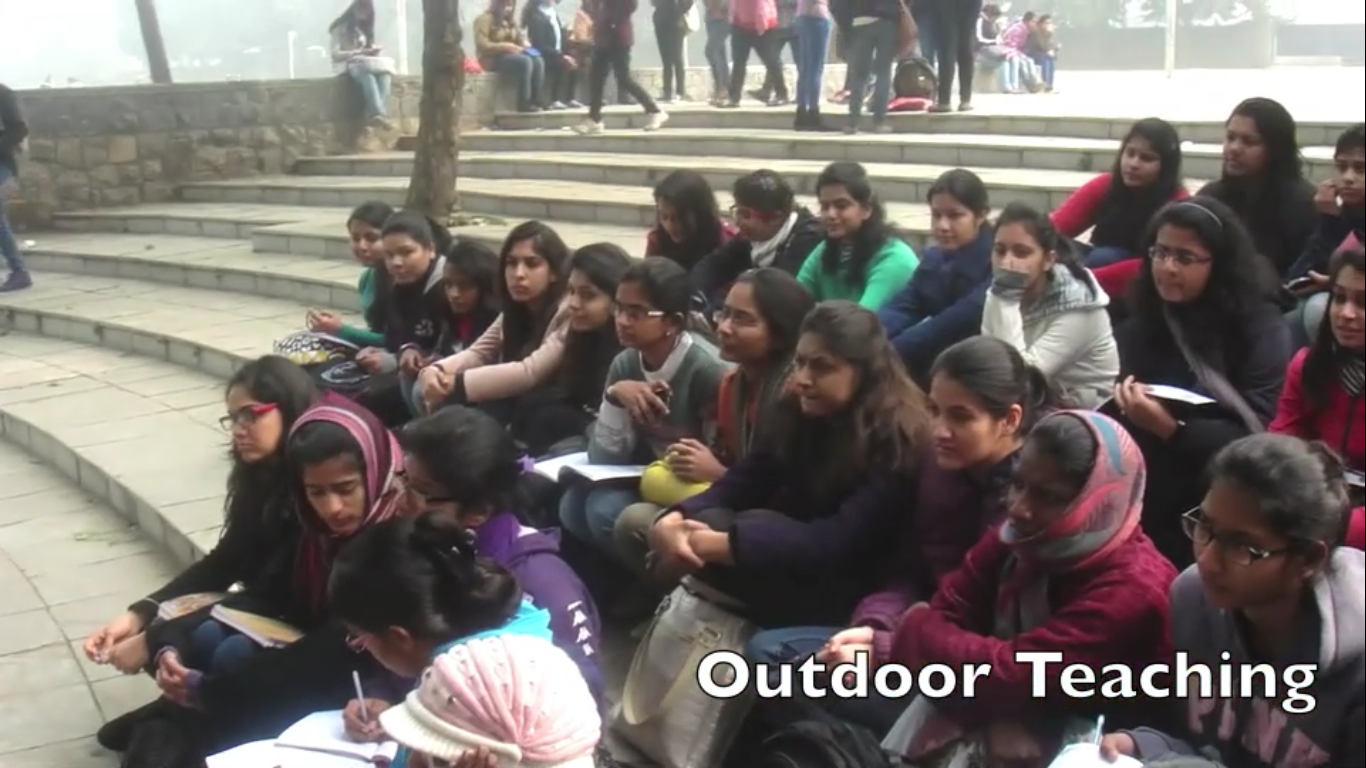 USE OF TECHNOLOGY
Students are encouraged to learn through
 
e-journals
Virtual lessons  from ILLL
Youtube
Facebook
Blogs
e.g. Various links
shyambiharishyamal.blogspot.com
 www.quora.com
 wordpress.com
 wikipedia.org
  illl.du.ac.in
 vle.du.ac.in
Youtube.com
Kavitakosh.com
Gadyakosh.com
USING  IT   FACILITIES
Lectures  are conducted  using  various  IT facilities  such  as  projector ,laptop,digital camera ,Internet  etc. as well as  our  students  are  using  these  facilities  while  making  presentations and  assignments  etc.
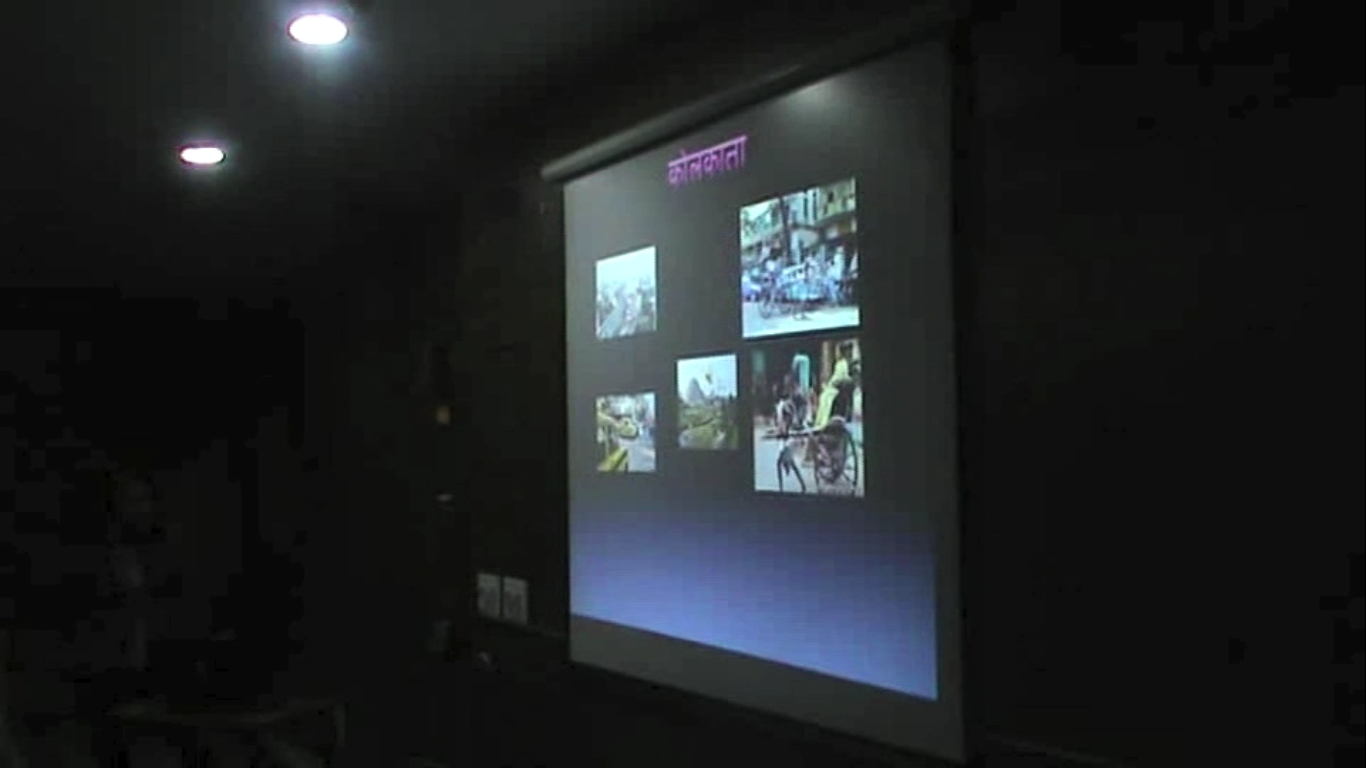 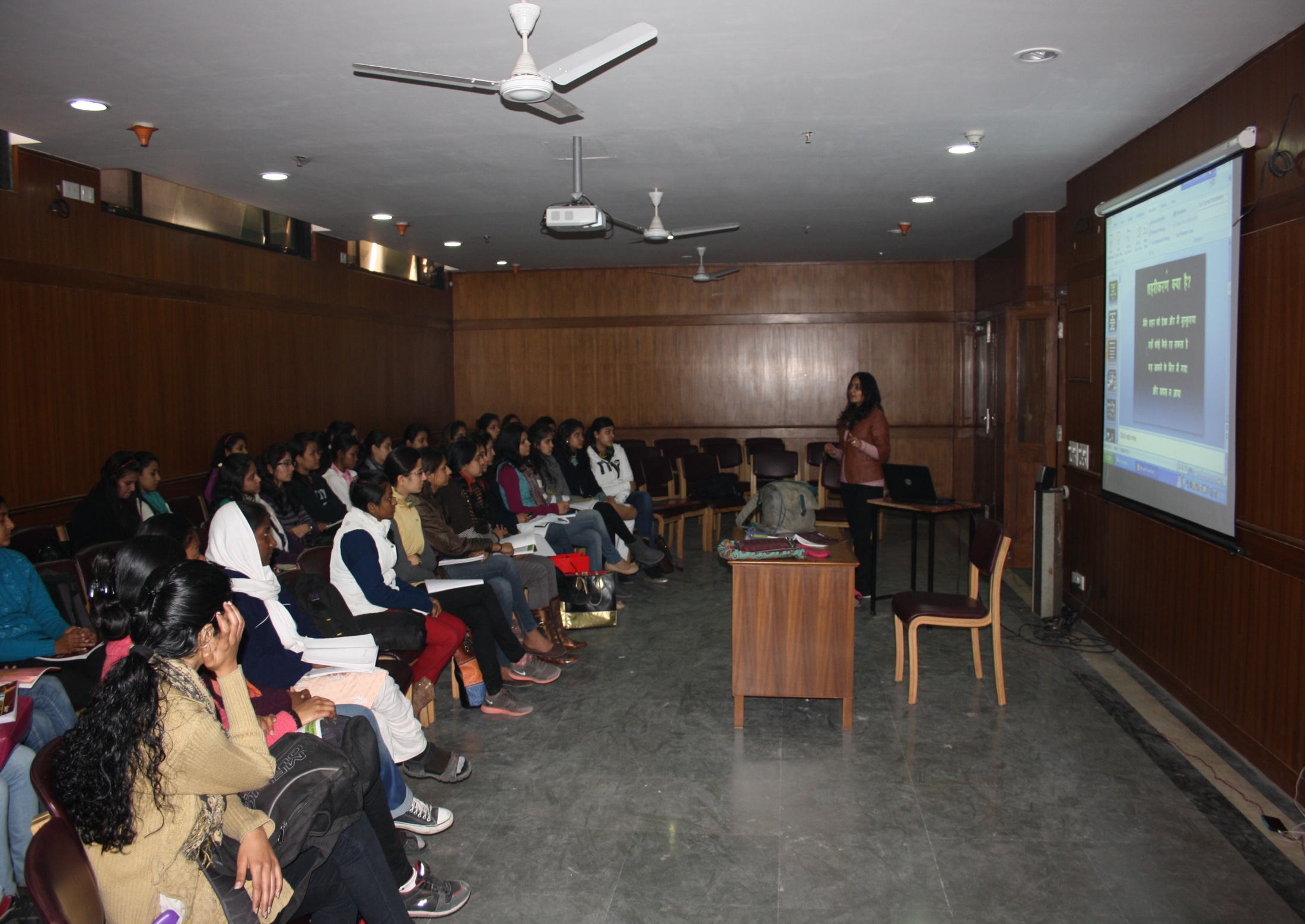 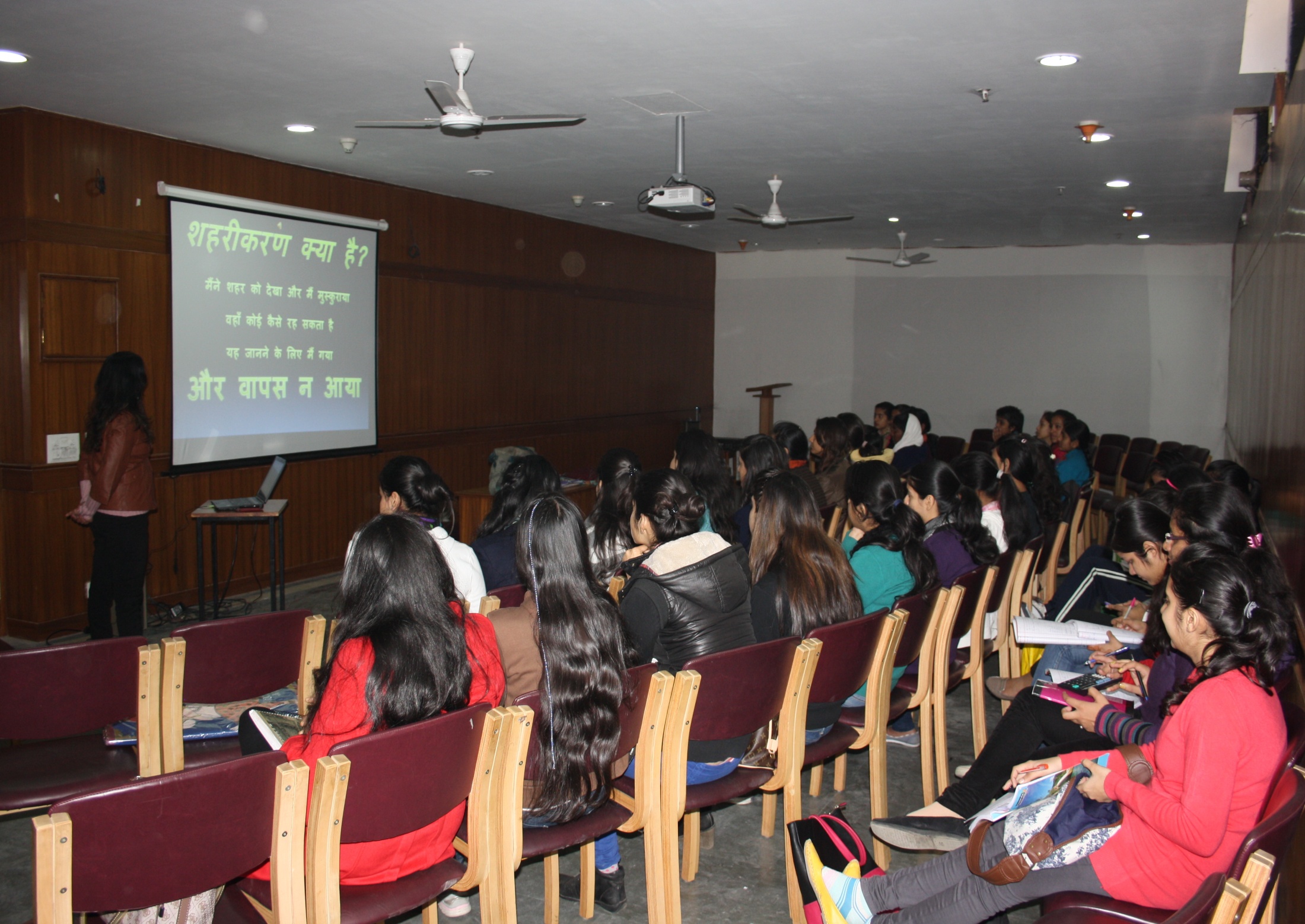 FEEDBACK
An  informal  feed  back  from  students  is  taken  on  regular  basis.

Students fill feed-back form available on college web-site.
EVALUATION  OF TEACHER
Evaluation  by  students  is done which  helps  not  only  teachers to improve on themselve  but also to  students to judge ojectively.

Teachers  meet  parents  in  PTSA  and  get  a  direct  feed  back  from  them.
LIBRARY AS LEARNING RESOURCE
Very rich library & computer equipped in each aspect.
Books  on each subject in multiple copies are available.
Number of Magazines ,Journals,News papers (Hindi & English) are available. ( Anbhay sancha,Vagarth,Sahitya-amrit, Hans,Kadambini,India Today.)
Book Bank facility for needy students.
Granthavalies (complete work) of eminent writers and all kinds of Dictionaries,Encyclopedias,Thesarus,Mythological Dictionaries are available in Reserve section.
Computer Facilities with updated softwares in Hindi & internet is available in the library.(Troodon library software)
The library has reading cabins besides reading room for teachers and students.
STUDENTS  MENTORING  AND SUPPORT
MENTOR  WARD  SYSTEM

 Classes are divided into groups of 16-20 students each.

Teachers are available twice in a week as indicated in their time-table and students are informed accordingly.

Students meet the teacher on individual basis also to discuss any problem with them.Confidentiality is maintained.
 
Teacher-in-charge  remains  in  touch  with  students  where  they  can  share  their  problems  if  any.

Besides   the assigned teacher,students can go to any other teacher also,where  they  feel  more comfortable.
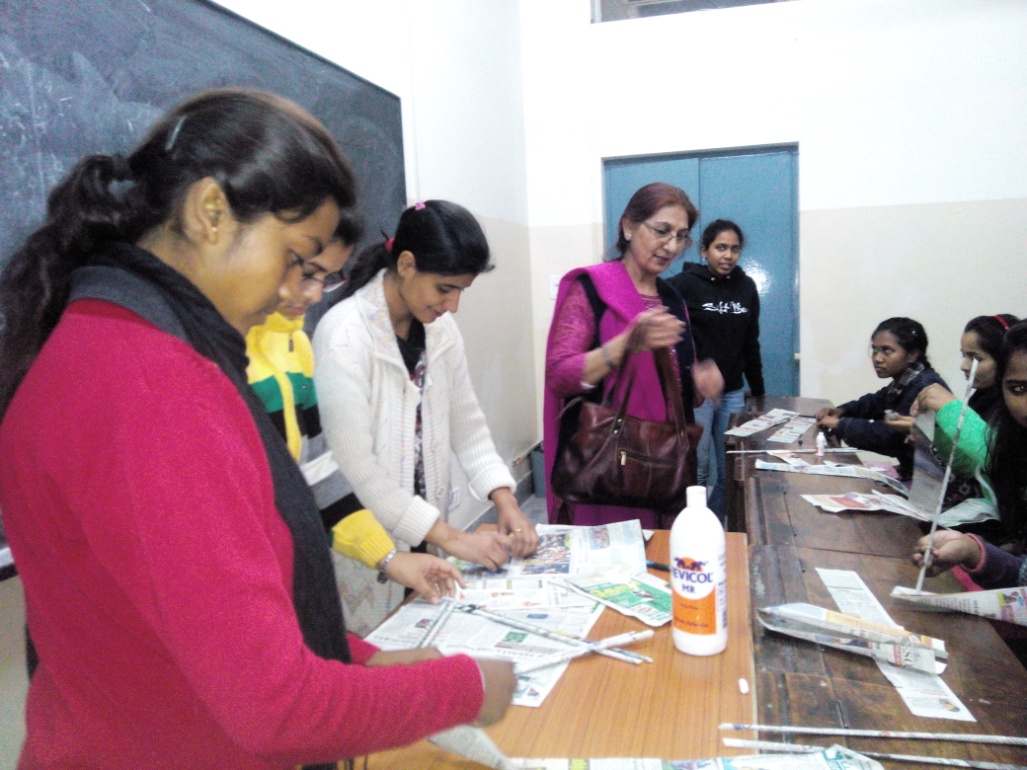 Best Practices
Contribution to college Magazine
( Hindi Section)
75% contribution of Hindi Hons. students in year 2015-2016
88% contribution of Hindi Hons. students in year 2016-2017
Out reach programs
Educating underpriviledge students in their neighbourhood.
Changing the attitudes of the community around them through their own transformed personality.
Volunteering for the Blind Foundation.
Distribution of sanitary napkins to slum area near Patel-Nagar,New Delhi.
Outreach Programme
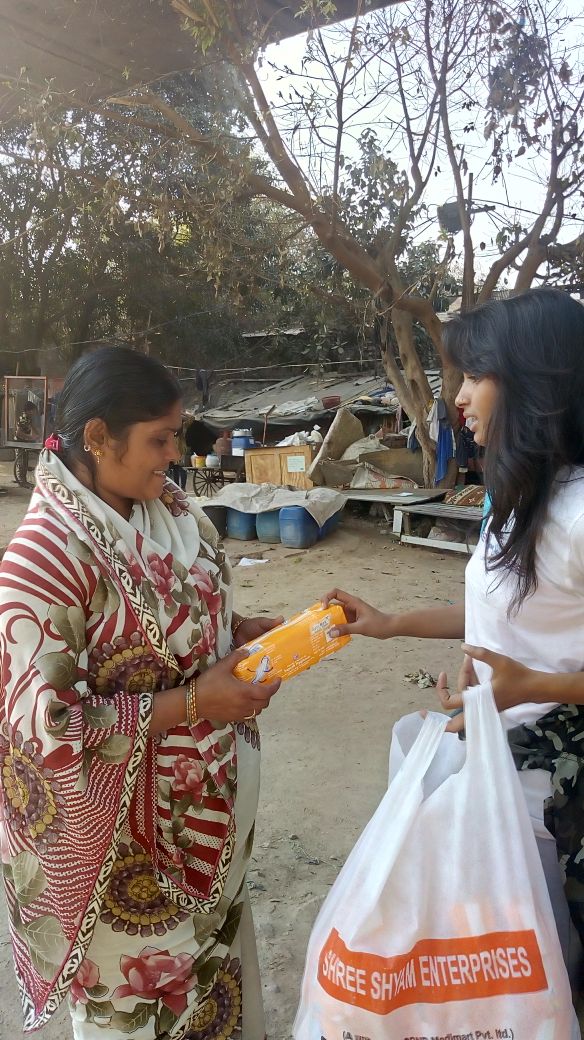 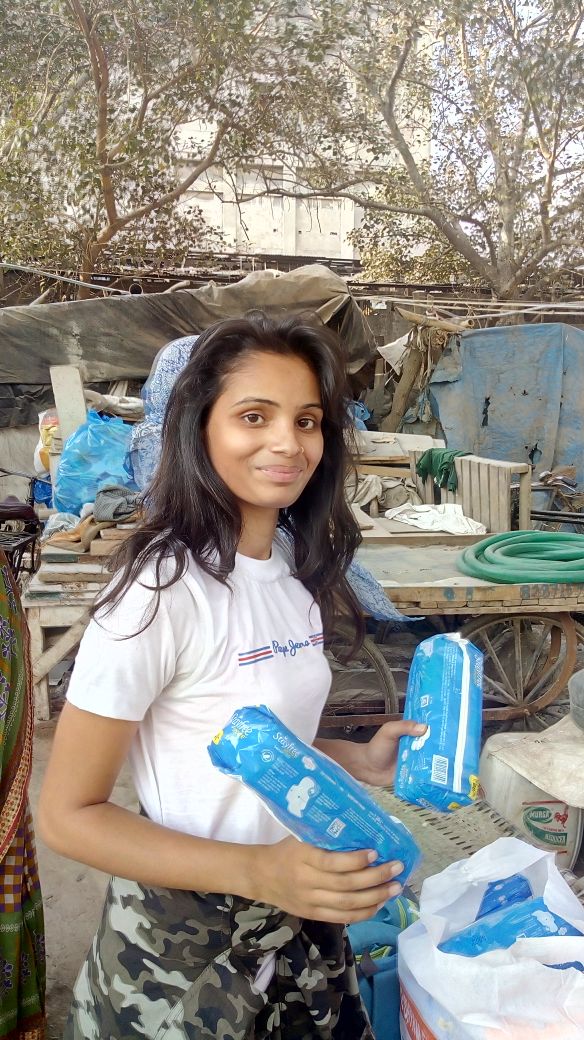 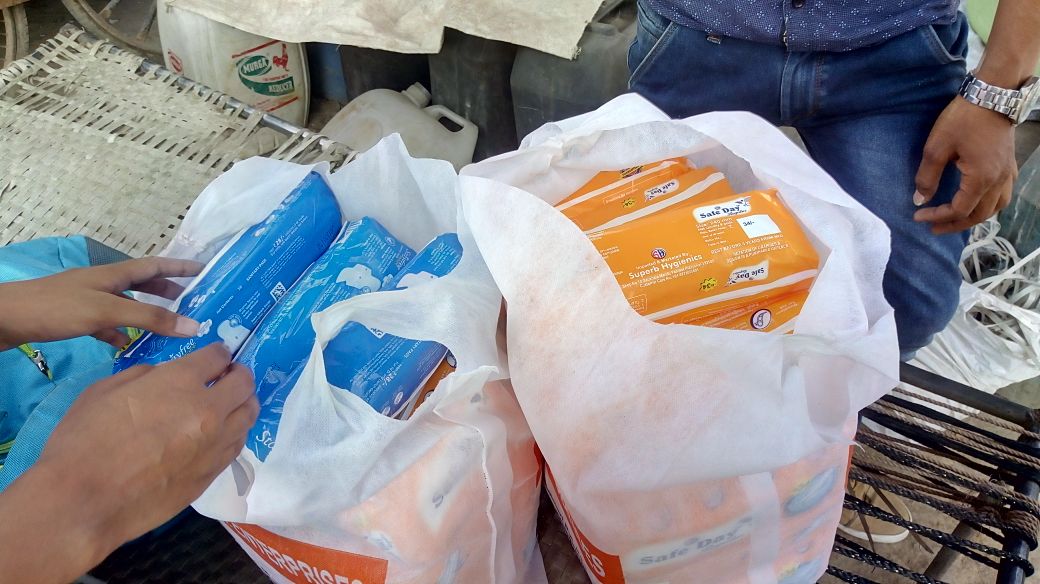 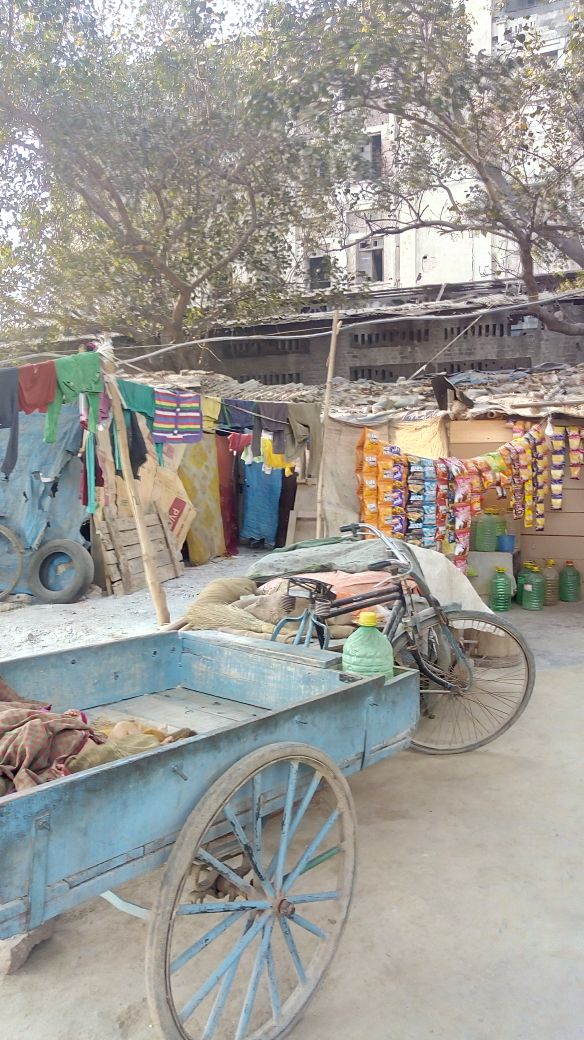 REMEDIAL  CLASSES
2015-16
We used to take two remedial classes per week for those students who were weak in studies and required extra attention.Due to lack of support of  these were formally stopped.
Informally we are still taking remedial classes with weak students and sports students.
MA students also get help and guidance by the dept.
ENVIORNMENT  AND  LITERATURE
By learning text related to the nature, students become enviornment friendly and develop sensitivity.

While  working  for  the  various  societies of the college, students make society aware about the enviornmental issues, like cleanliness, hygiene, water scarcity and disposal of e-waste.

Extra  efforts  to  save  enviornment  by switching  off  fans and lights while leaving classrooms.

Organize  workshops  on  making  best  out  of  waste etc.
Enviornmental awareness – Naturewalk-2015
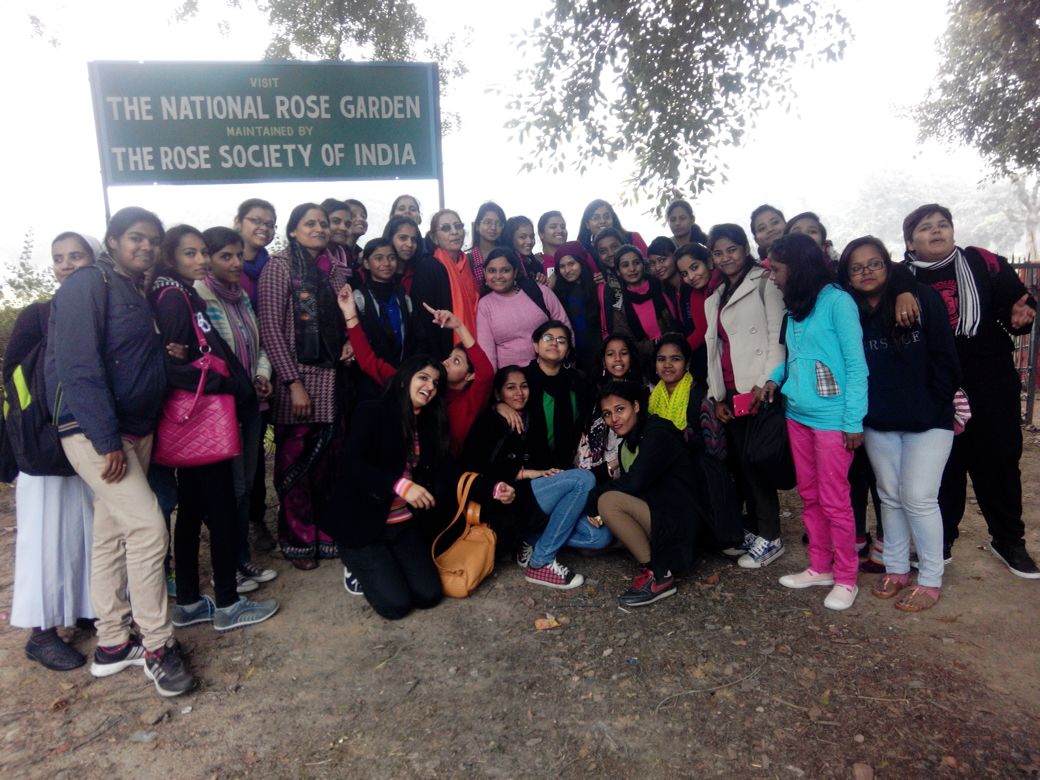 NATURE  WALK

Students  and  teachers  walk together around the college area to get the feel of nature and its charging moods during spring season e.g. Rose garden,Nehru park Smriti  Vatika, Vanasthali etc.

e.g. ‘Pallav- Sinchan’
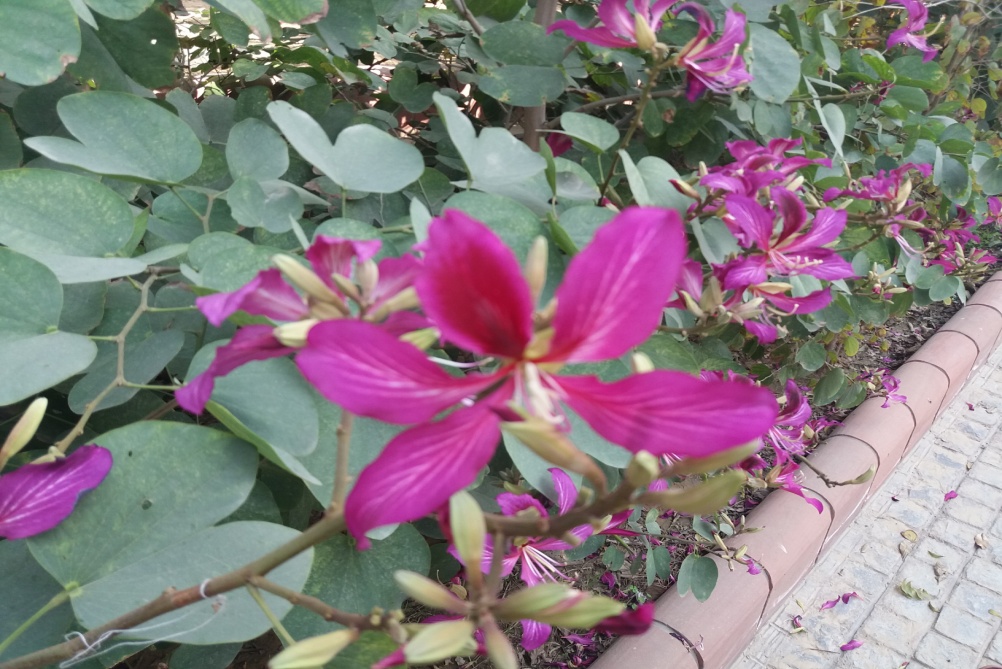 STUDY  CIRCLE

A small group of teachers from  college and from outside  meet once in a semester and discuss some newly published book or relevent topic.
BOOK BANK
Needy  students can borrow books & reading material from the Book-Bank of the Department.
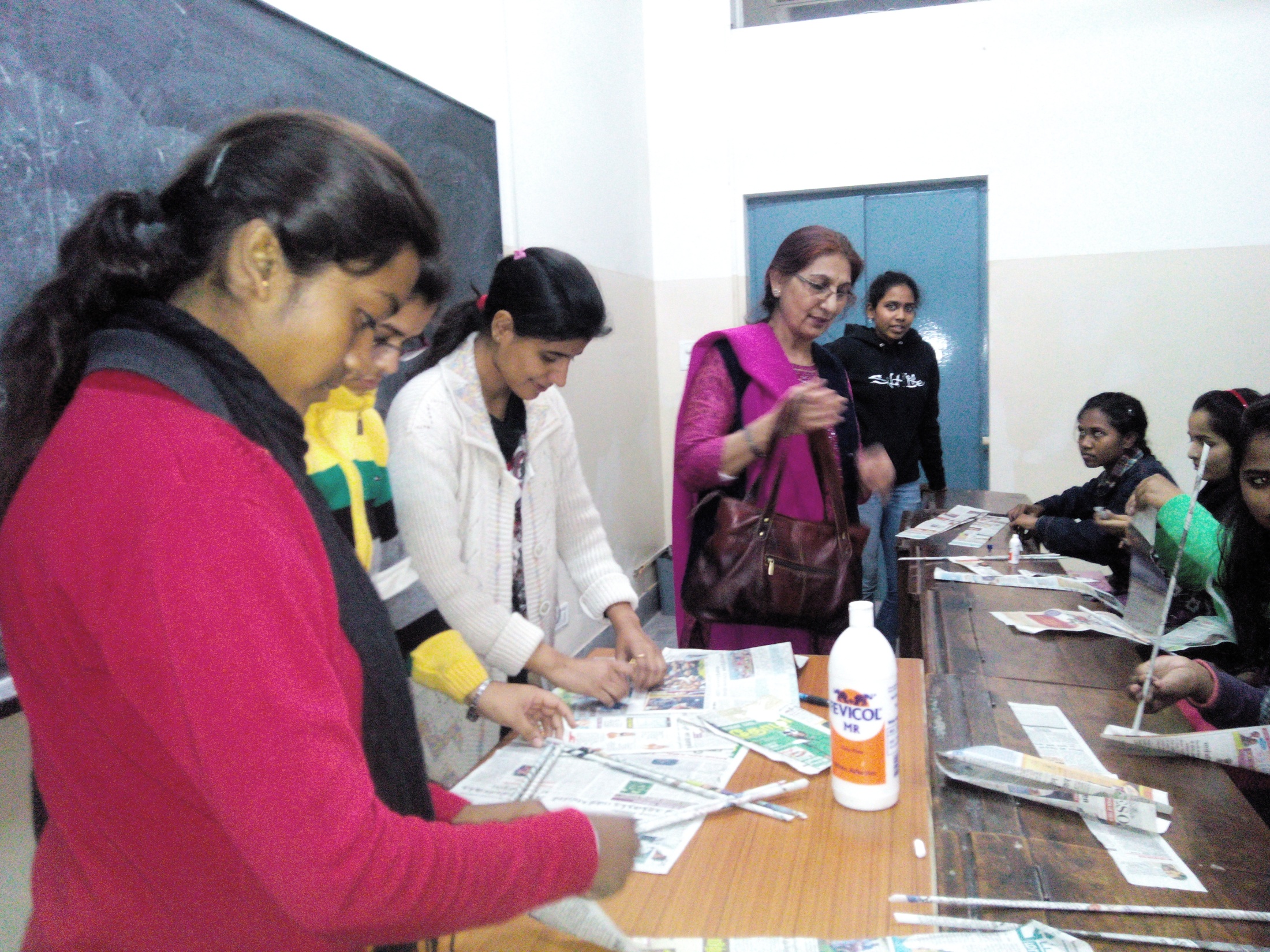 EVALUATION  PROCESS AND REFORMS
Active participation in class
Paper presentations
Power point presentation
Group discussions
Open book tests
Projects 
Home assignments  & Class-Tests
Multiple - choice test
Syllabus based quiz
EMINENT  ACADEMICIANS
MANY  EMINENT  ACADEMICIANS  FROM  VARIOUS  FIELDS  WERE  INVITED  IN  VARIOUS  SEMINARS  &  WORKSHOPS
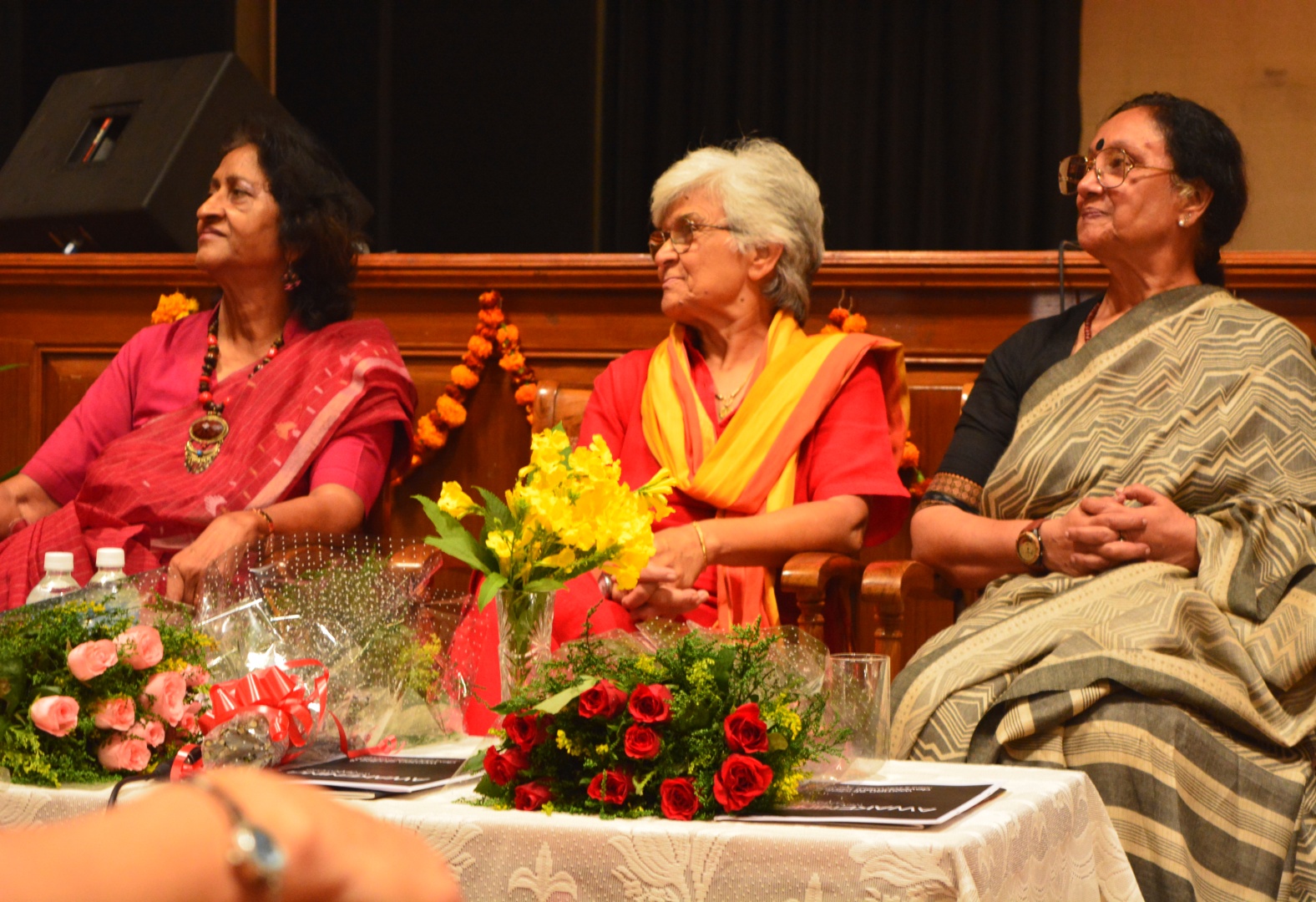 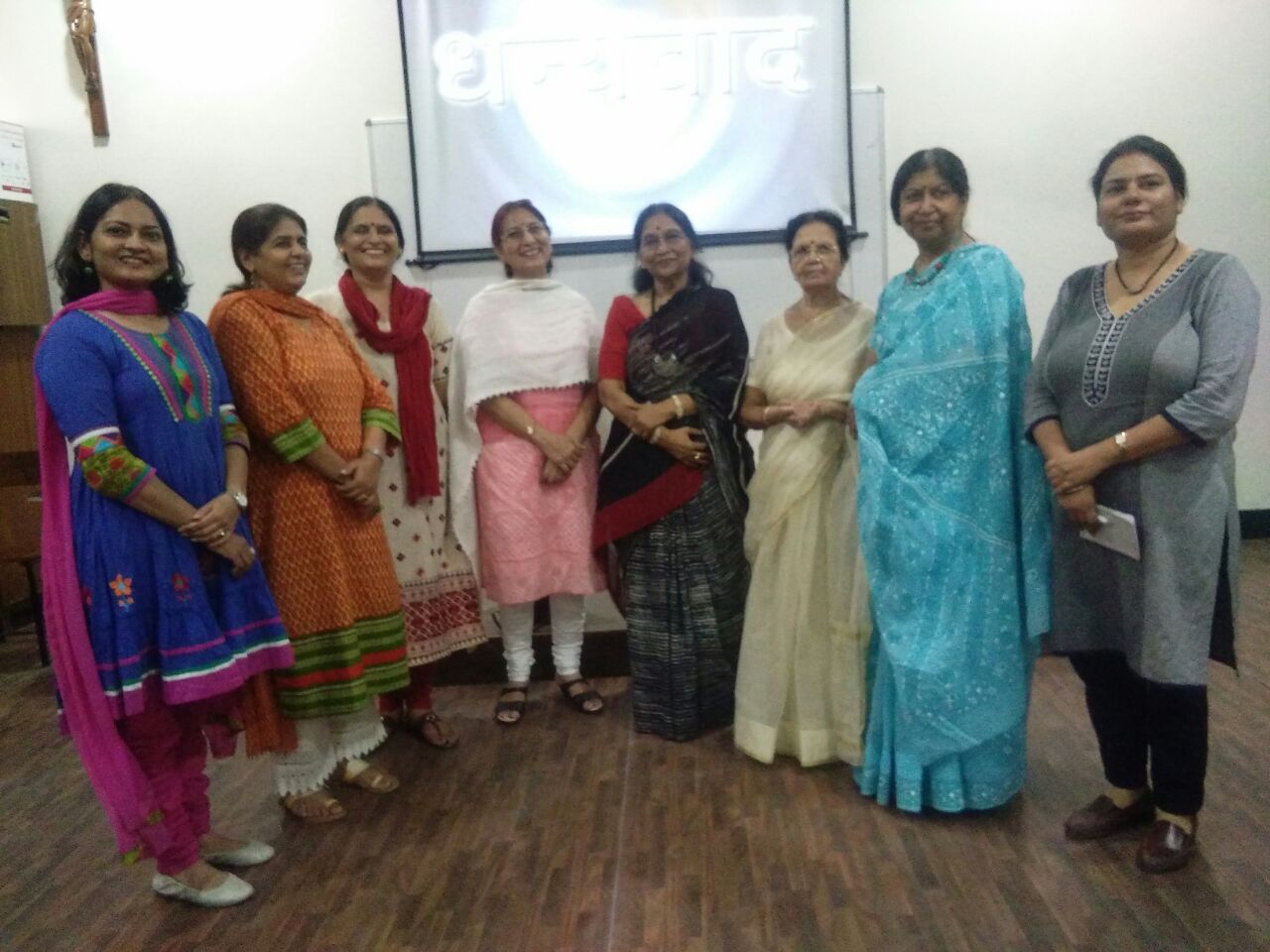 Chitra Mudgal
Kamala Bhasin
Dr. Kamal Kumar
Dr. Prem Singh
Dr. Lakshmi Shankar Bajpai
Prof. Sunita Jain
Prof. Kamala Jain
Prof. Javarimal Parakh
Prof. Sudha Singh
Dr. Ravi Kant
Mr. Amitaabh Srivastava
Prof. Mukesh Garg 
Prof.Poorranchan Tandon
Prof. Ritarani Paliwal
Dr.Indu Aneja
Seminar,Workshops,Conferences organized
One day seminar on ‘Gender sensitization’
One day seminar on ‘Media Cinema and Market forces’ 
Annual departmental festival ‘Sahityotsava’ is organized every year.It includes inter-class / Inter-college Debate, Poetry,Creative Writing, Quiz and folk-dance competitions..
Talk on women in Jain & Buddha Philosophy.
     ( Poetry recitation and Interactive session )
Talk on Uttar-Madhya kaal ( poetry of 17th to 19th century)
 Hindi – Divas
     ( A literary festival ) 
One day workshop based on PERSONALITY DEVELOPMENT followed by interactive session in collaboration with CHETNA  (NGO)
      11th September 2017
EXTRA CURRICULAR ACTIVITIES ARRANGED BY THE DEPT.
Orientation
College assembly 
Fresher’s welcome
A competition of Patriotic Songs organized by the dept. since 2015 
Movie watching ‘DANGAL’ & ‘PADMAVAT’
Crafts Workshop Exhibition ( BOW )
Hindi Divas ( with various literary and cultural competitions for the students and Administrative staff )
Educational trip to Eco adventure park & Amritsar
March-Past by students and teachers.
Farewell 
Montage ‘18  : Inter- College Hindi Debate 
     Topic :  Is imagination necessary for Historical Movies?
     16th february 2018  
Inter- college quiz competition
      27th march 2018
GOLDEN  JUBILEE  EVENTS
Presentation of  VARIOUS FOLK-DANCE –FORMS OF RAJASTHAN based on the theme- CULTURAL  UNITY  IN  DIVERSITY  OF  INDIA.
     In collaboration with SAHITYA  KALA  PARISHAD, NEW  DELHI.
      27th September 2017.
‘UNTITLED’ – Solo Play by renowned theatre and film personality LUSHIN DUBEY  based on Vijay Daan Dethas story and Dario Fo’s Medea , Directed by Arvind Gaur , ASMITA THEATRE 
       25th October 2017.
A GRAND  ALUMANI  MEET  CELEBRATION
      approx. 40 alumani  from the batches of past 30 years participated 
      24th February 2018 .
One day seminar 
     TOPIC -  WOMEN ISSUE IN CONTEMPORARY CONTEXT
      16th march 2018
BEST OUT OF WASTE
BOW SALE
An Initiative by Hindi hons students to protect Enviornment - 2016
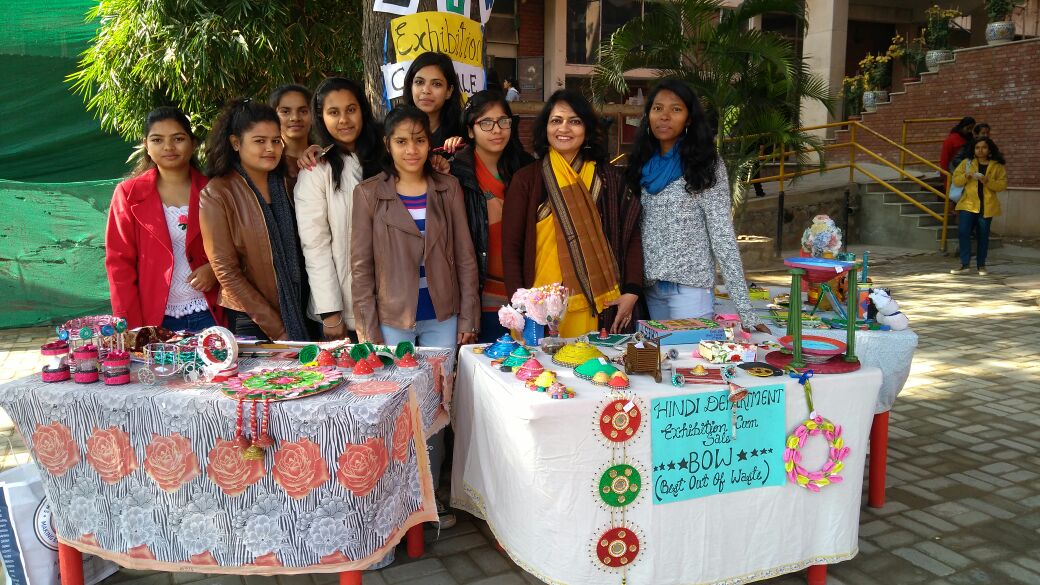 “BOW” SALE  & EXHIBITION (feb-2017)
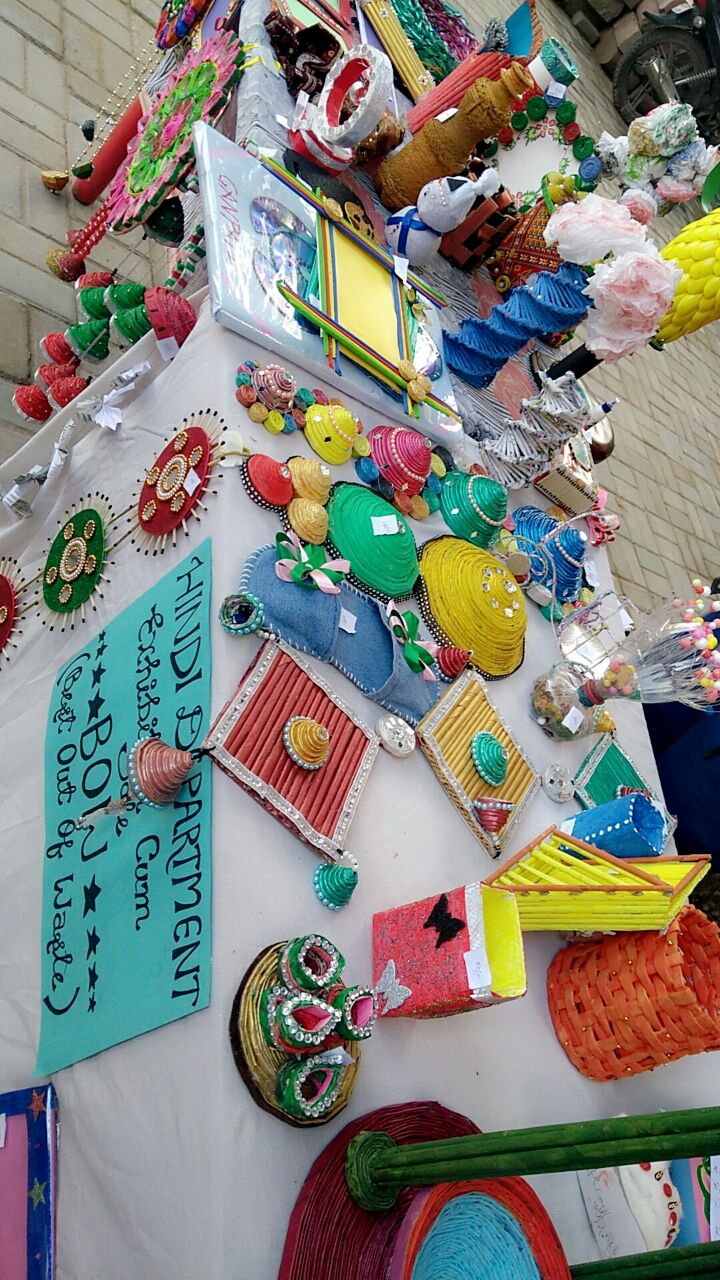 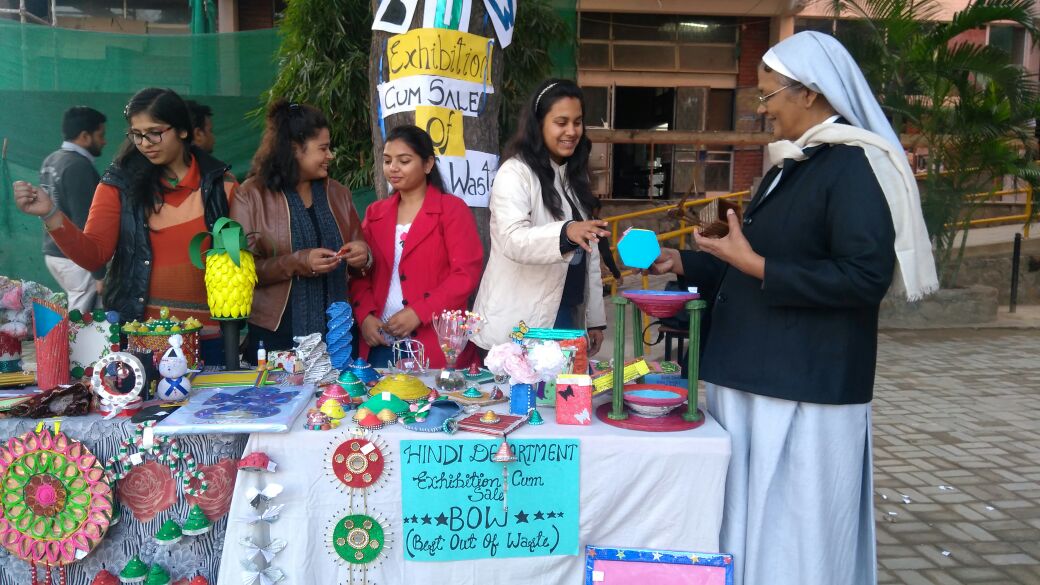 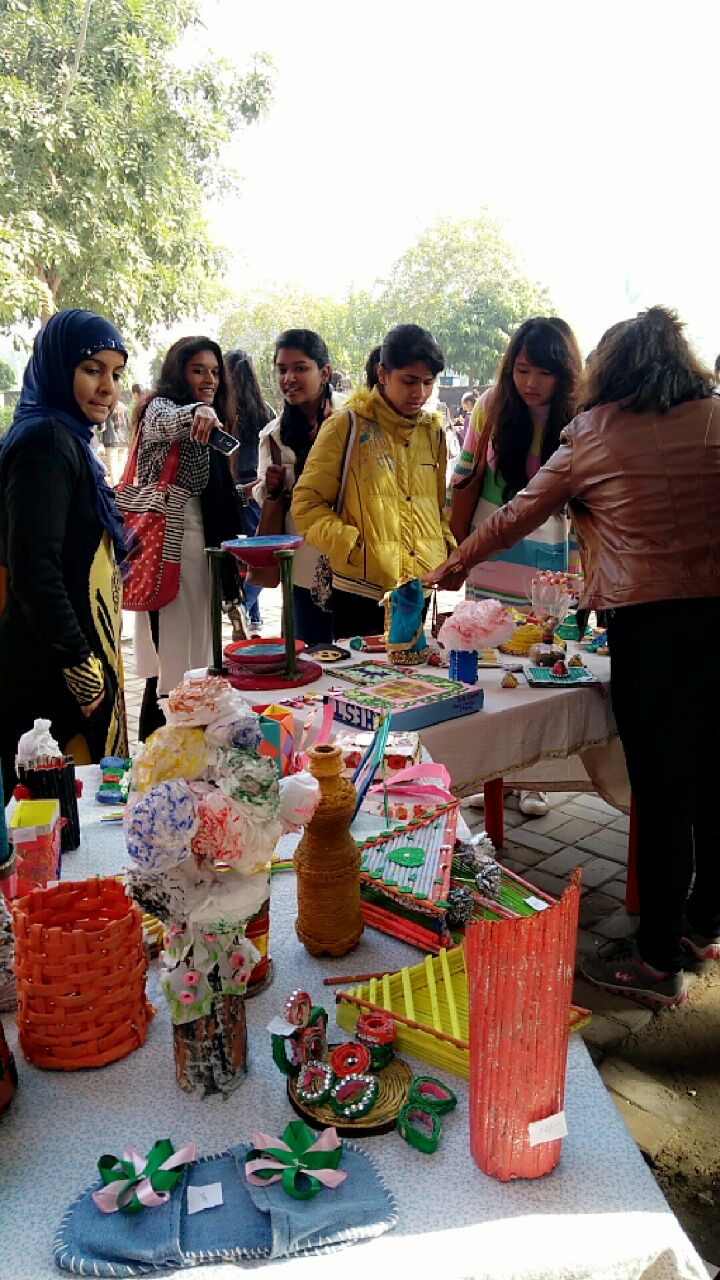 Educational  trips
& picnics
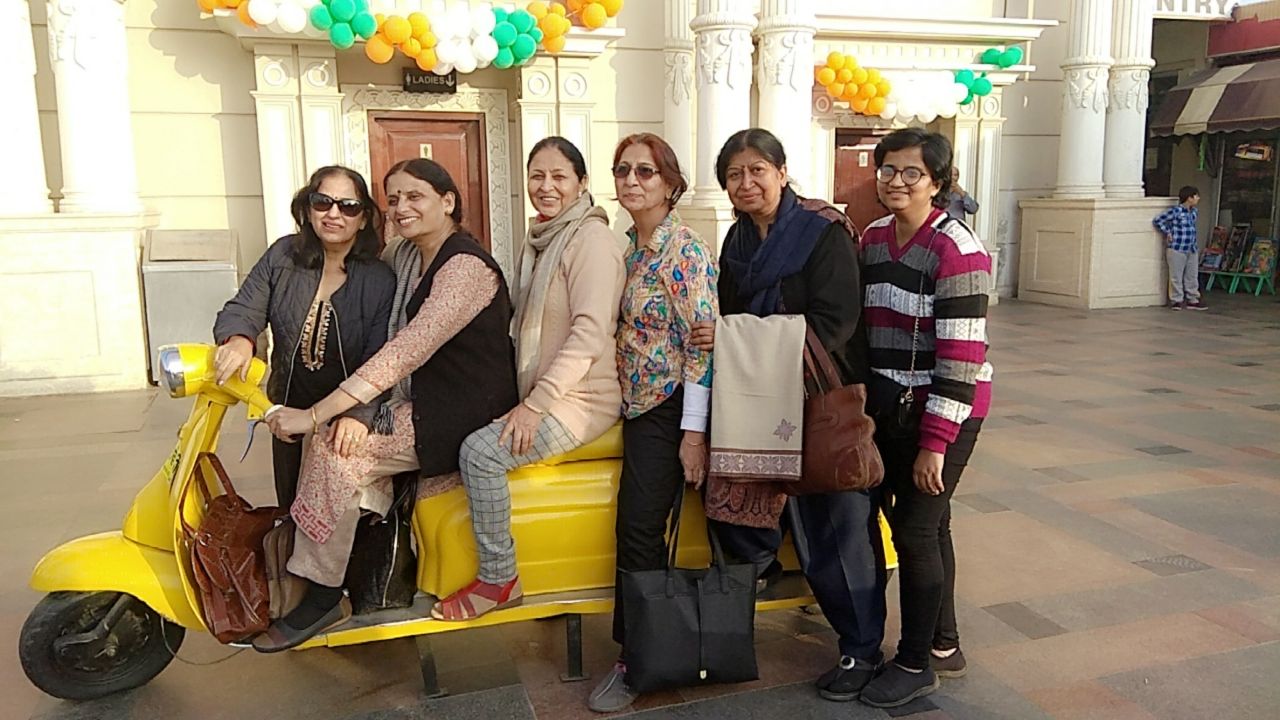 AMRITSAR
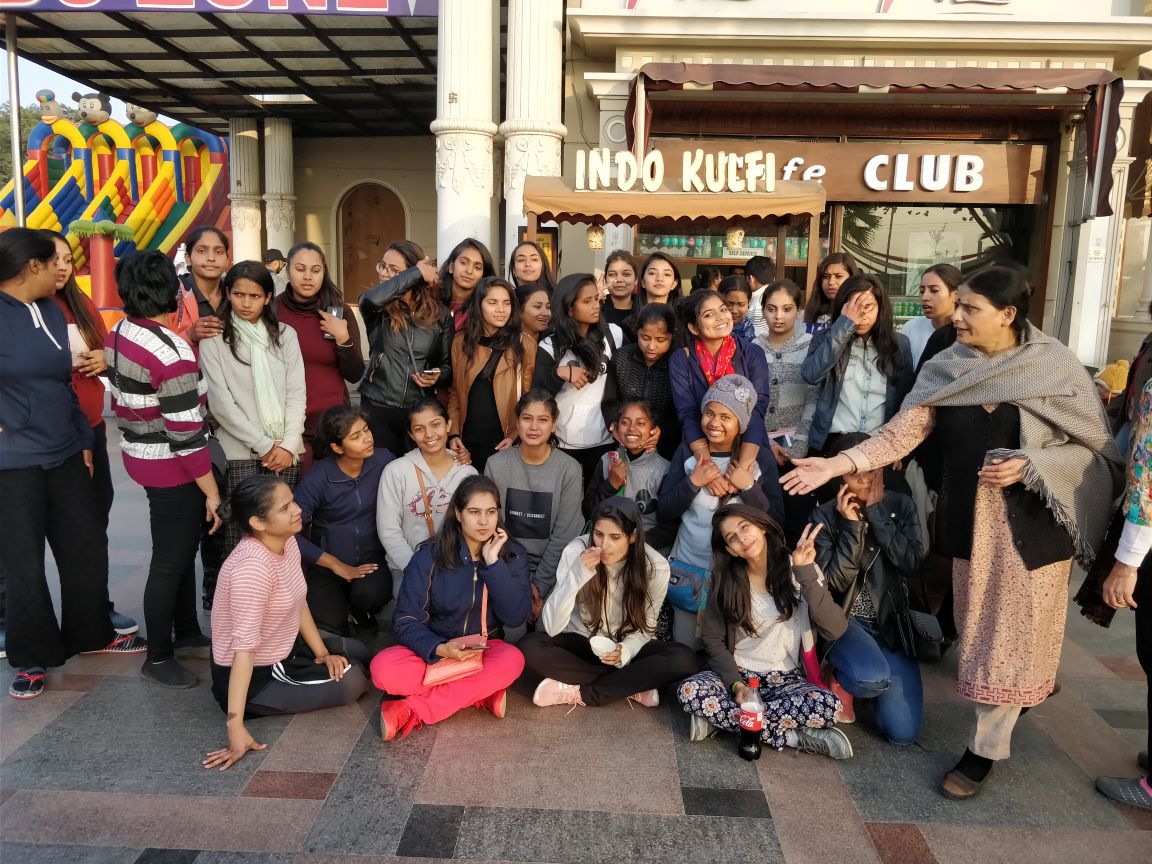 Adventure island

Eco – adventure park

Mussorie

Akashar dhaam

Visited to nsd

Aravalli biodiversity park

Nature walk to rose

garden, chanakyapuri
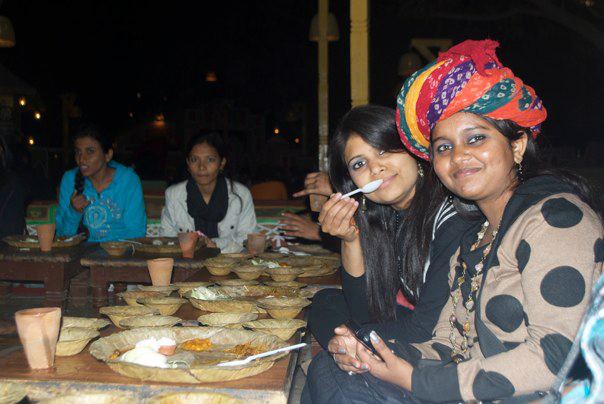 EDUCATIONAL TRIPS
MATHURA, VRINDAVAN, JAIPUR, MUSSORIE, AMRITSAR…….
JAIPUR
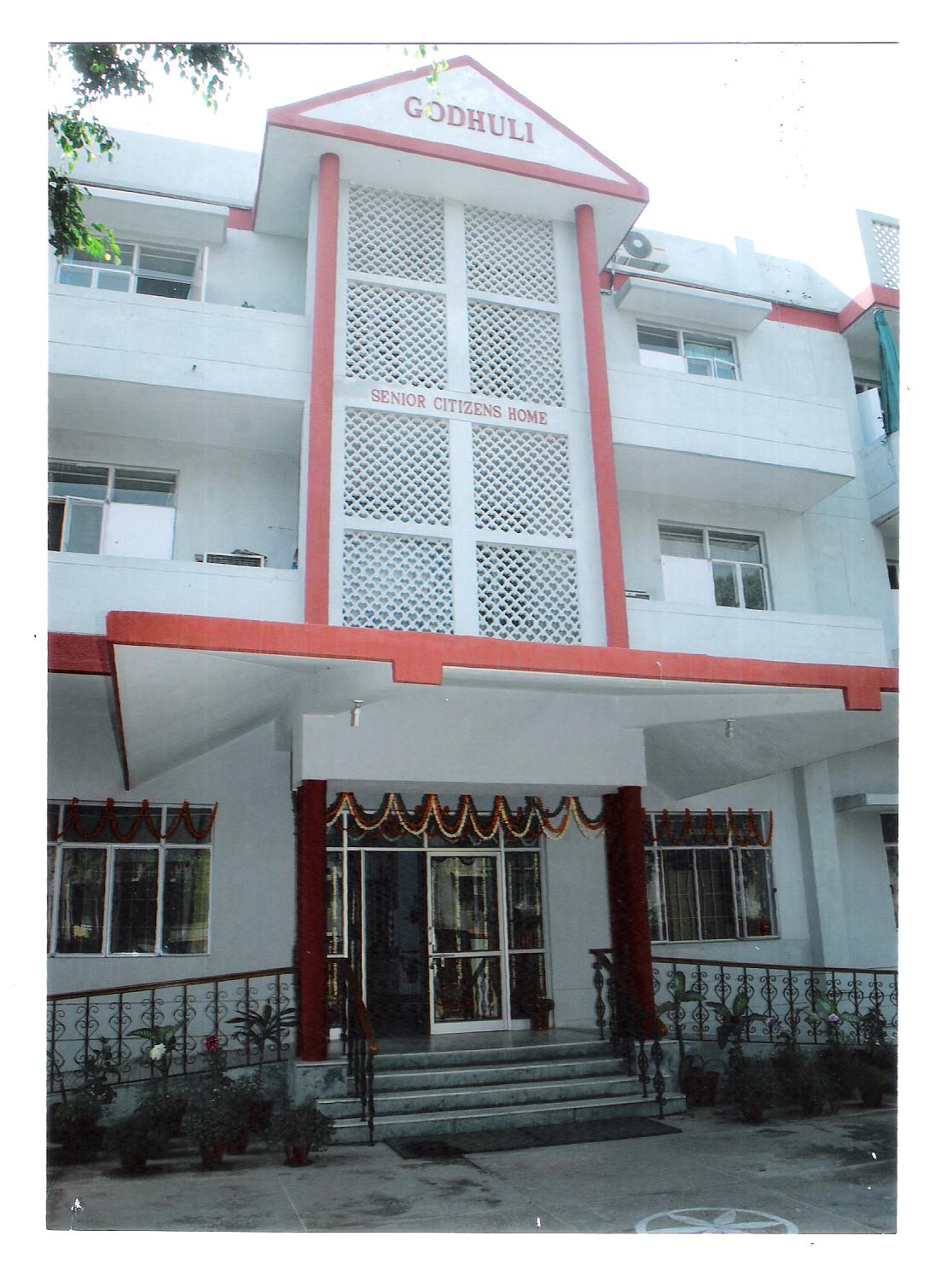 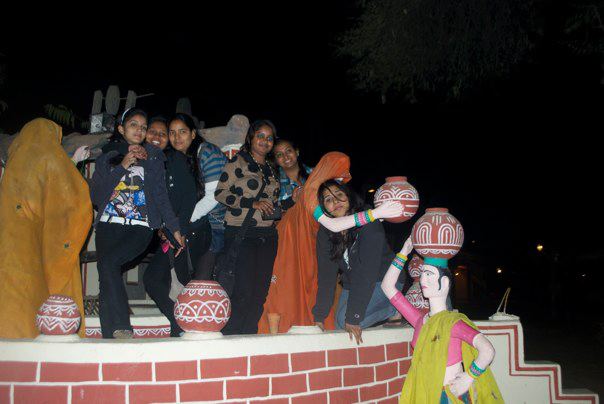 VRINDAVAN
Participation in Institutional Responsibility
Awards / Recognition received by the students
MERITORIOUS   STUDENTS
Sr.Renu   2017- 1ST Position in college
  Best  student  in all  3 years.
Gulafsha  2017 – 2nd Position in college
Shivangi Singh 2016 –1ST Position in college
  Best  student  in all  3 years.
Kumkum   2016 – 2nd  Position in college
SPORTS : ACHIEVEMENT  AT  INTERNATIONAL  LEVEL
INTERNATIONAL WOMEN HANDBALL CHAMPIONSHIP-2015-16
     Pakistan
     2nd Position     HEMA
 INTERNATIONAL 5TH ASIAN BEACH GAMES- 2016
     Vietnam
     Participation   HEMA
ASIA  RUGBY -  GIRLS  CHAMPIONSHIP – NOVEMBER  -  2017
     ( Youth  Olympics -  Asia  Qualifier )  DUBAI  ( U.A.E.) 
     4TH POSITION IN  ASIA   SULTANA  &  PRIYA
PARIS  WORLD  GAMES – 2017
     (  France Tournament )  FRANCE
     5TH POSITION     SULTANA 
INTERNATIONAL  WOMEN HANDBALL CHAMPIONHIP- 2019
      Hongkong
      1st position     REKHA
SPORTS: ACHIEVEMENTS AT NATIONAL LEVEL
All India Kabaddi Tournament , BENGALURU-22nd - Aug-2nd Sep.2016
IIIrd position   PUSHPA & PRIYANKA

MCC National Handball competion,DELHI OLYMPICS-2017
IIIrd position   AARTI  KUMARI
Ist position   ANITA SHARMA

 
National level Baseball cricket -2017-18
 Ist position   SAKSHI

Tug of War – Open National – Jan. 2018
 Iind position   SAYYONI
STUDENTS  PROGRESSION
PROFESSIONAL TRAINING
 
B.Ed
Fashion designing
Journalism
Translation 
Tourism 
Interior Decoraion
Music and Dance
5%  STUDENTS CLEARED NET
Defence services & Police : Approx. 5%  (  Mostly from NCC )
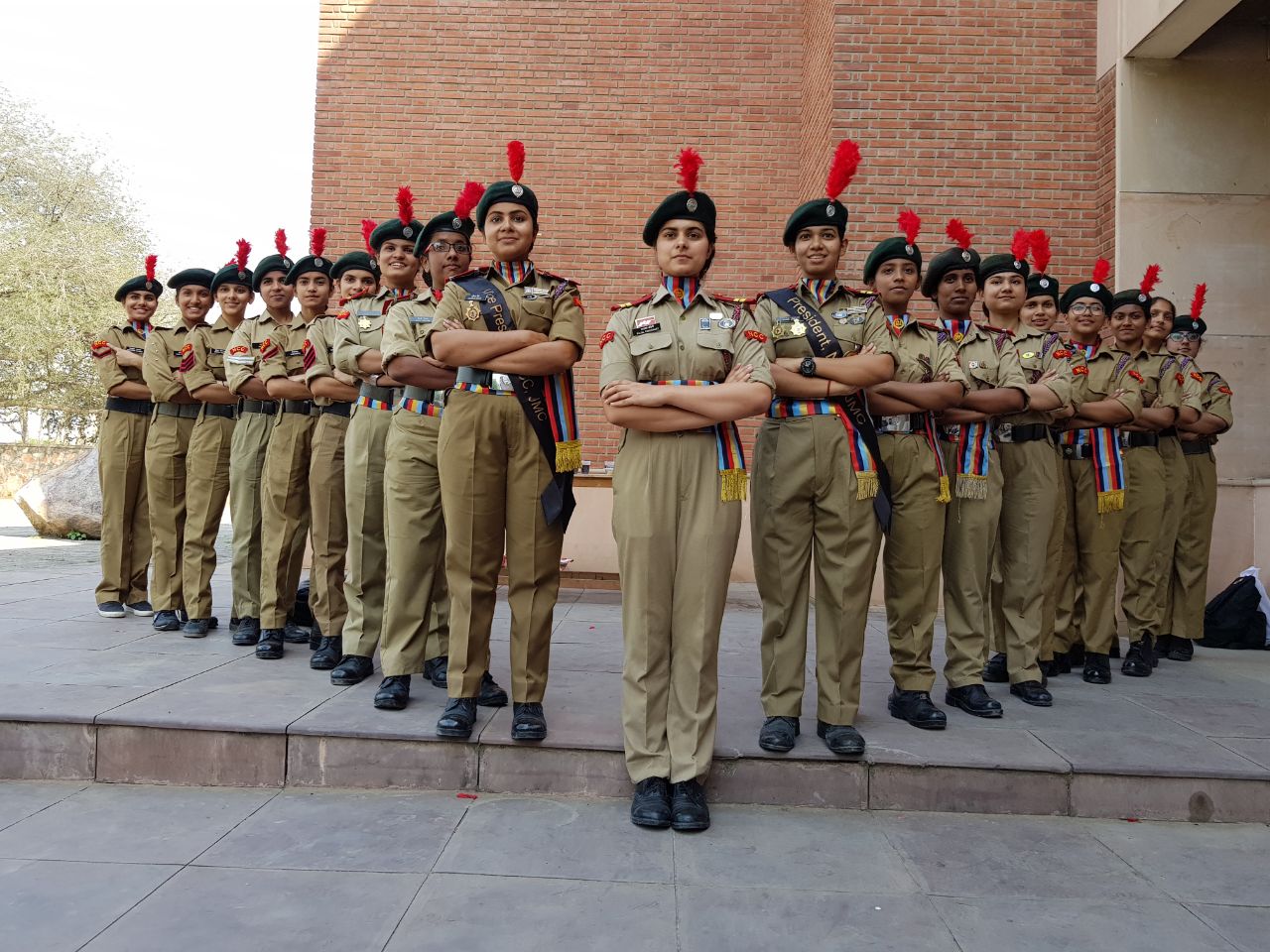 OCCUPATION
OCCUPATION
Our alumani
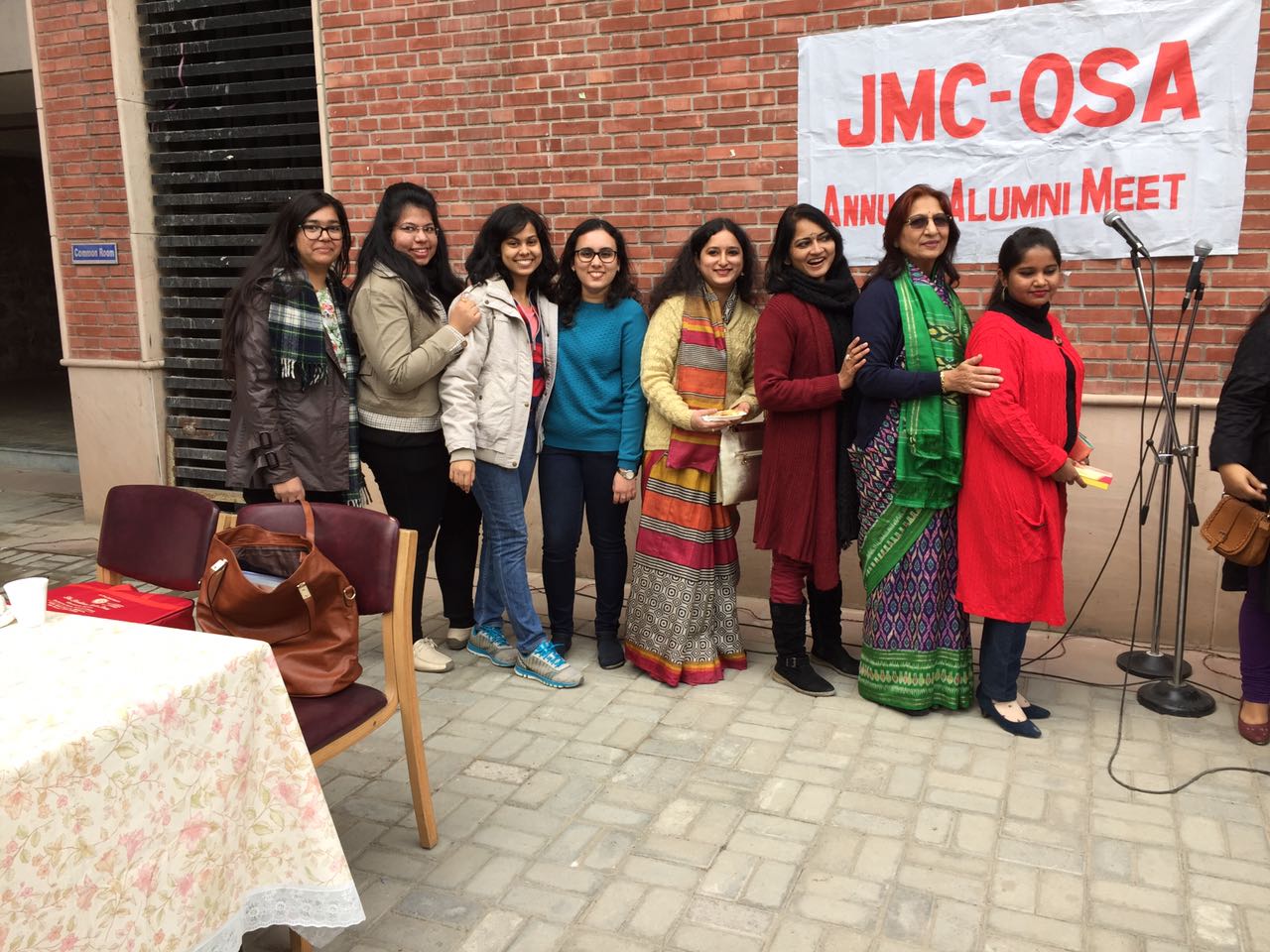 UPDATE THE LIST OF ALUMANI
NUMBER OF STUDENTS GETTING FINANCIAL ASSISTANCE
Approx  40
SWOC
STRENGTH
All faculty members are highly qualified and fully committed to their work.

Students are biggest strength because they help us in growing academically , mentally and emotionally.
Despite getting students with low percentage at the time of admission,due to hard work of the faculty, students perform very good and compete with other colleges.
INFRA-STRUCTURE & LEARNING RESOURCES
Good infrastructure
Physical  Facilities  
Most  classrooms  have  projectors  and   are  used  for  teaching  purpose.
Teachers  have  their  personal  rooms  for  tutorials  classes  and  their  academic  work.
Amphitheatre, Multipurpose  Hall,Computer  Labs ,Seminar-Halls, Conference  Room  are  big  facilities  for  students  activities.
The  college  has  beautiful  lawns  and  big  sports  field.
Stationary  shop,Photocopy  facility  within  college  premises  are  big  help  for  students.
Medical  room facility  is there for  students  in  emergency.
Strength
Teaching is not confined to the class rooms only.Teachers use creative and innovative methods for teaching literature and go beyond text book.
Through literature we try to make our students more aware of their surroundings, society, human relations and enviornment and thus help them to be good human beings.
Exemplary achievements in Sports by our students at National & International level. Besides taking part in sports these students get good marks.
Sports students are provided extra help by the faculty to catch up with their studies as they miss a lot of classes due to their practice and tournaments.
Weakness
Though under CBCS scheme University provides us various Hindi papers as option in different courses but students don’t opt for Hindi. It has badly affected our workload thus the number of teacher.

Choice is given between English and MIL Hindi communication as Ability Enhancement Compulsory Course under CBCS but Hindi Communication option is not offered to students.
HINDI ‘C’  students have been given choice to do other subjects in lieu of MIL Hindi. It reflects upon the language policy as well as  attitude prevalent in society.
Opportunities
Hindi is emerging as a language of business, market, advertising and communication. If Hindi is given its due importance in our society, education system and in jobs then it could be the language of future. Students studying Hindi are getting good openings in Journalism and Mass Communication & other fields these days.
Our department encourages and promotes our students to participate in literary and cultural activities at college & Inter-college level.
We arrange seminars,talks,symposium,workshops,personality development sessions,enviornmental awareness and skill development programme in various fields.
We provide counselling to the students at departmental level and hold value oriented discussions to help them to develop into a good human being and responsible citizen of the country.
Challenges
The biggest challenge is new CBCS system which gives option between English and Hindi to students other than Hindi Hons. It is difficult to motivate students to opt for Hindi Communication Paper as AECC (Ability Enhancement Compulsory Course).
 
The students we get in the college do not have an aptitude for Hindi language. We have to work hard on their aptitude as well as attitude towards Hindi literature and language. Still we make sure that by the time they leave the college, they start loving the subject with excellent results.
While teaching CTH & Hindi C students we often have to teach them Hindi through English medium.

Our students dont find reading material or translation in Hindi for some of the subjects they opt for.

 There are very few teachers who can teach their subject in Hindi medium, therefore, students opting for Hindi medium suffer a lot.

Many students with low percentage at school level are the FIRST GENERATION  to reach at this level. It is the biggest challenge for us to bring these students to a higher level and cultivate reading habits.
It is equally difficult to push them to participate in extra-curricular activities for their over all development. 

It is difficult to keep balance in class while teaching these students along with some very bright students.

Many  students come from a weaker socio-economic background with lack of exposure to various cultural and literary activities. It is a challenge to help them to bloom as an overall confident and developed personalities.
It is difficult for us to organize an educational – trip with all of the students due to their weaker economic back ground or traditional family system.
Future plans
We are planning to conduct a U.G.C. Seminar ( National – level) this year.
We are trying to plan / explore classes for employees of nearby embassies ‘Hindi’ as a foreign language.
Students are being trained in Computer specially in Hindi.
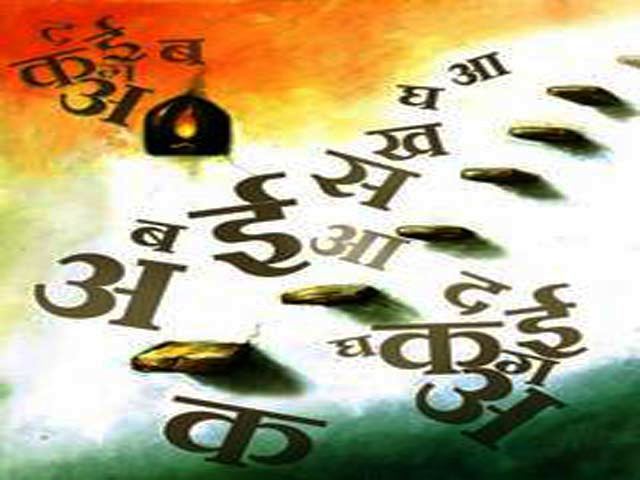 धन्यवाद
धन्यवाद